PENGANTAR REKAYASA KEBUTUHAN PENGEMBANGAN APLIKASI MOBILE
PERTEMUAN 1
AGUNG MULYO WIDODO
TEKNIK INFORMATIKA
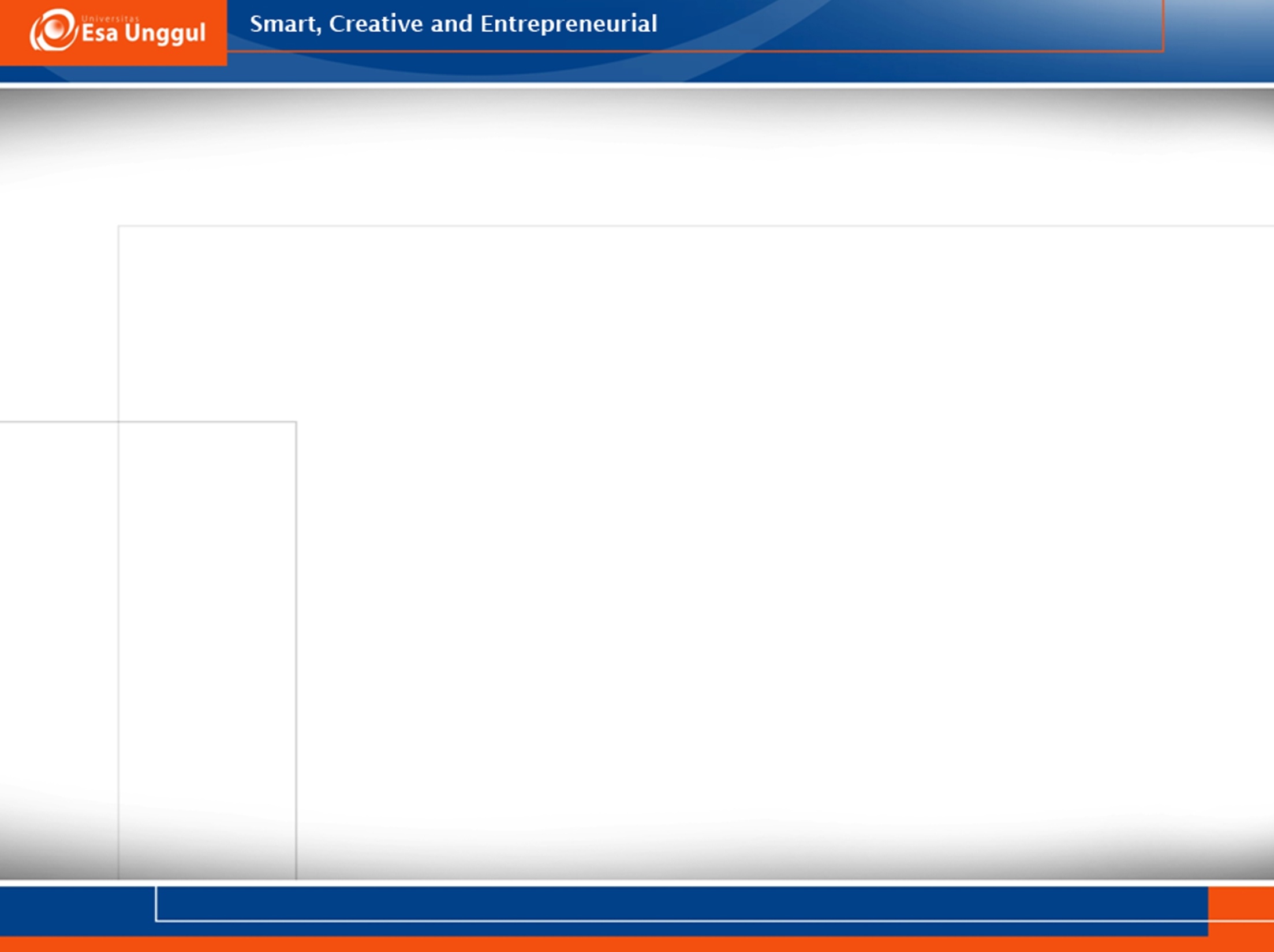 VISI DAN MISI UNIVERSITAS ESA UNGGUL
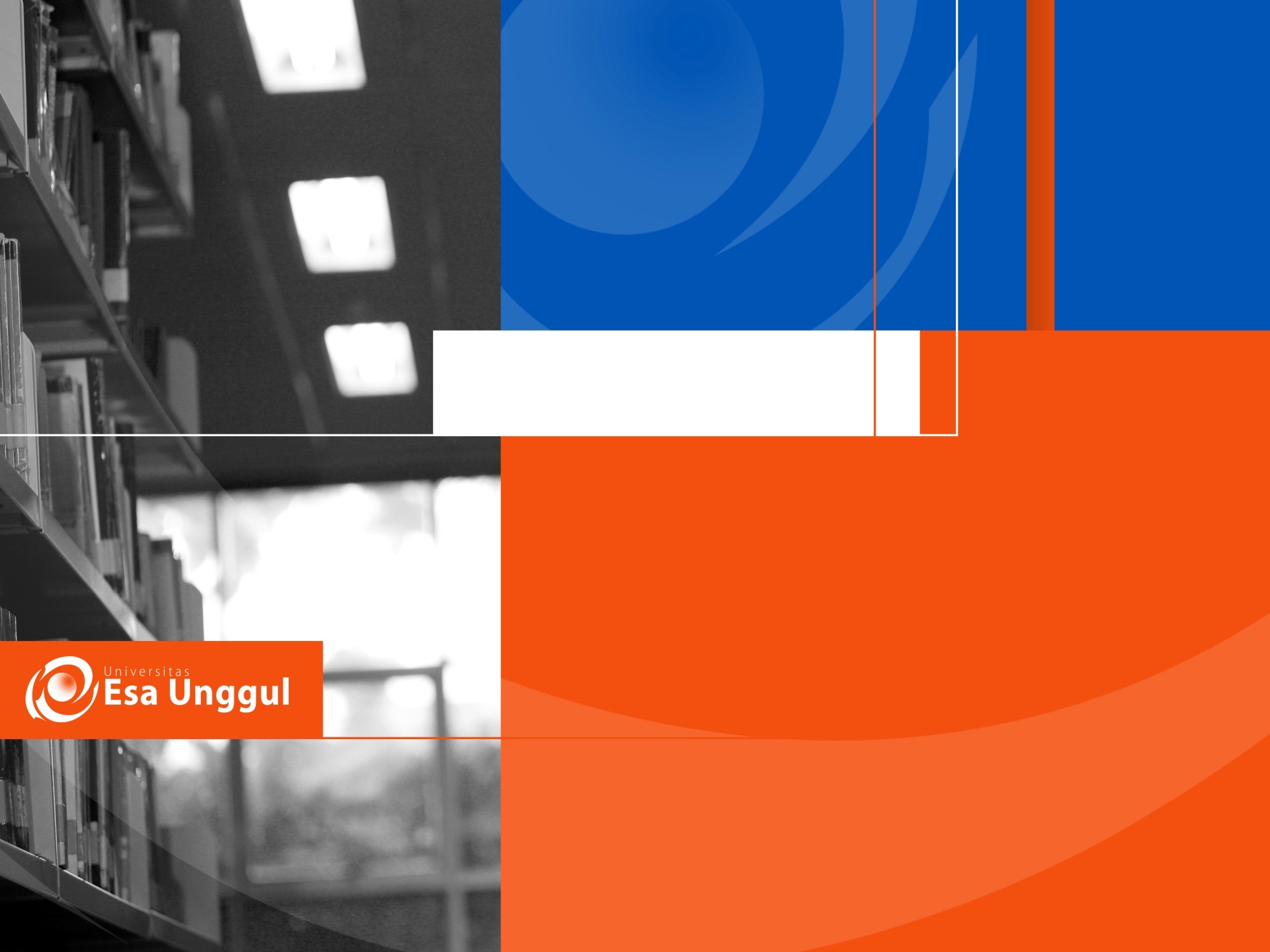 Materi Sebelum UTS
01.
PENGANTAR KONSEP RKPAM
02.
PENGANTAR KONSEP RKPAM (LANJT…)
03.
PILIHAN TEKNOLOGI  PAM
04.
APLIKASI NATIVE
05.
APLIKASI HTML 5
06.
APLIKASI HYBRID
07.
RE BASIC
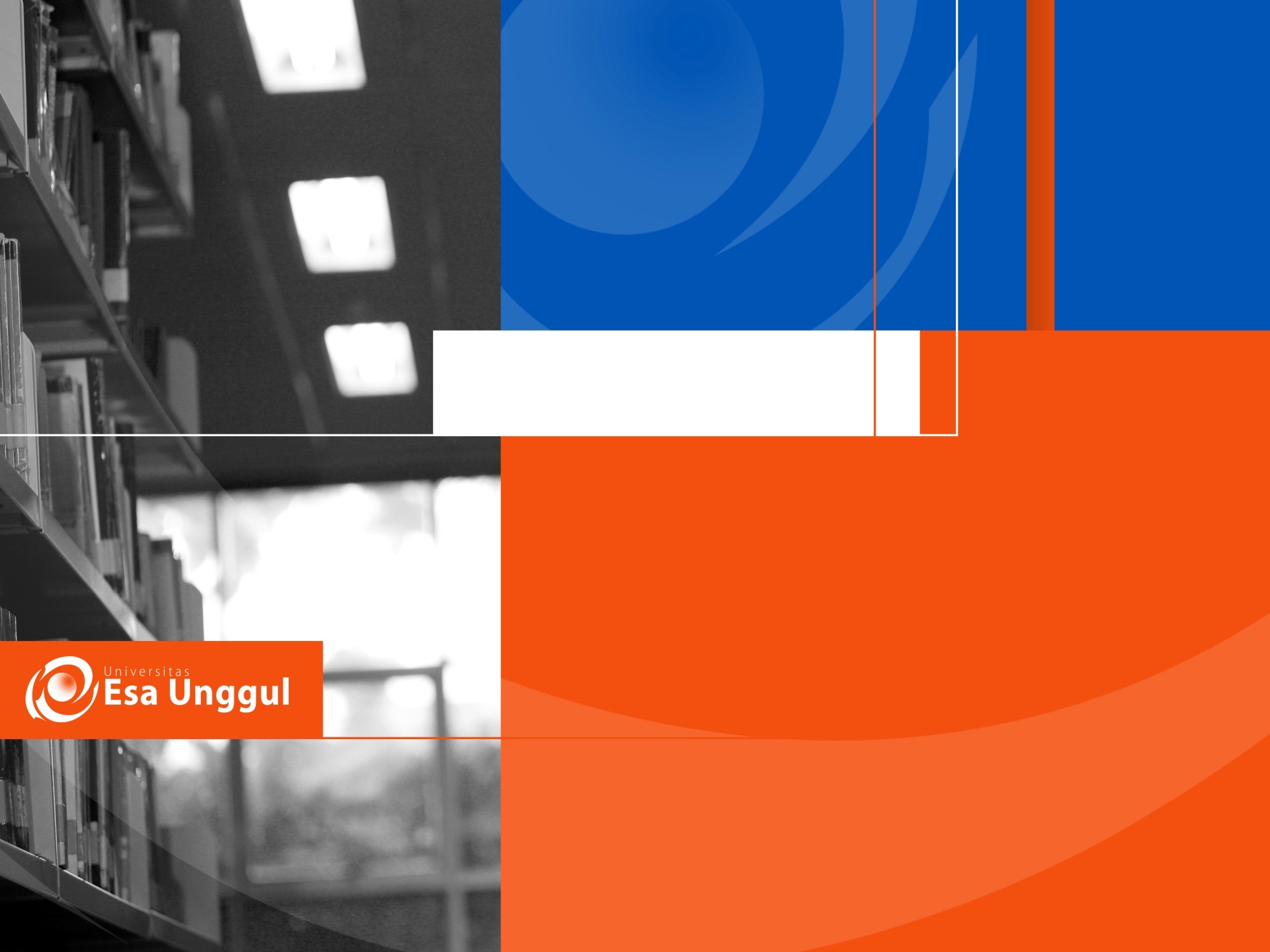 Materi Setelah UTS
08.
09.
10.
11.
12.
13.
14.
QUIZ 2
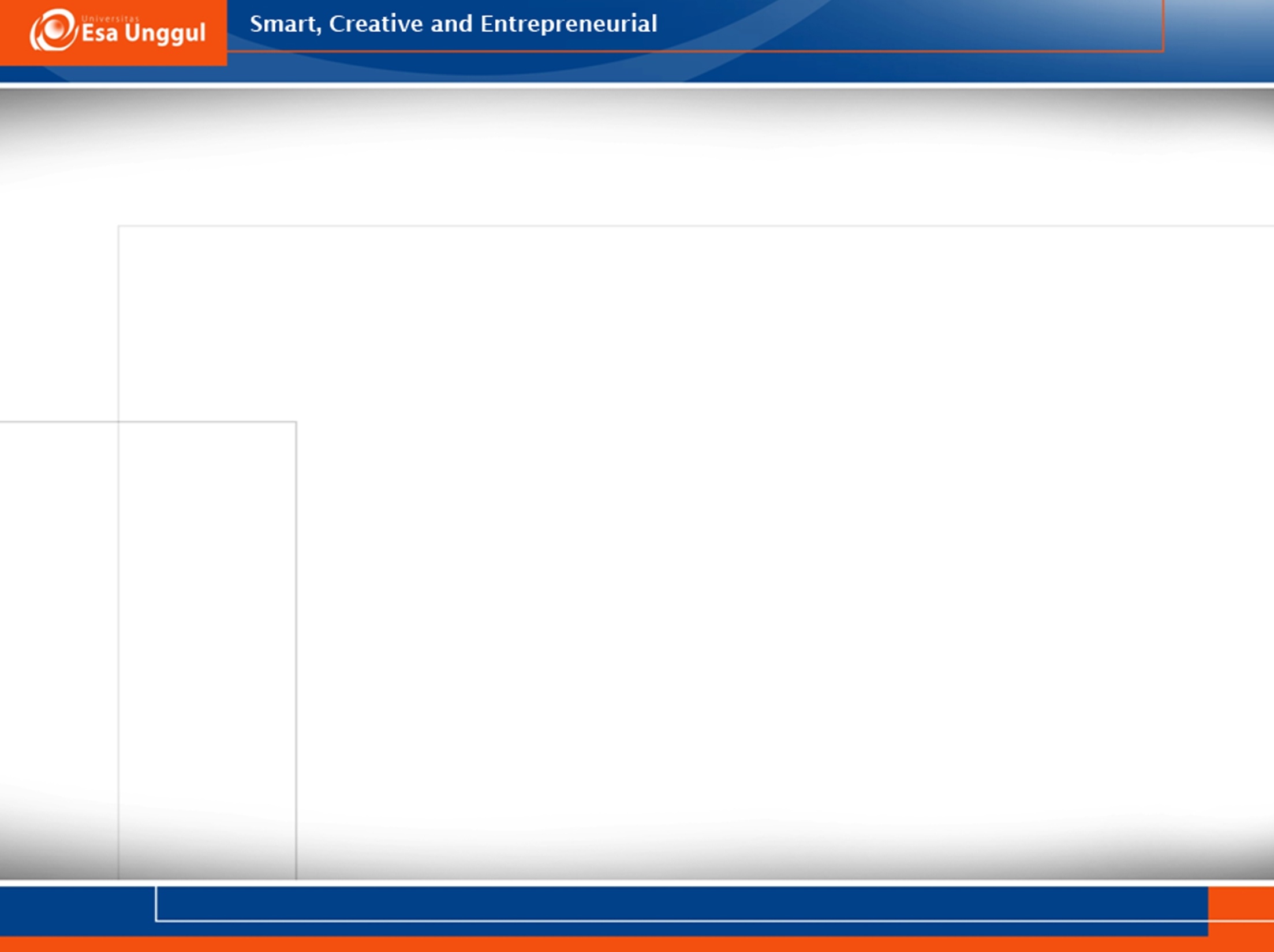 KONTRAK KULIAH
Baju Rapi dan Sopan + Sepatu
Menganggu ketenangan kelas → KELUAR + ABSEN
Syarat ikut UAS: 75% HADIR
Sanksi berbuat curang : GUGUR MATAKULIAH
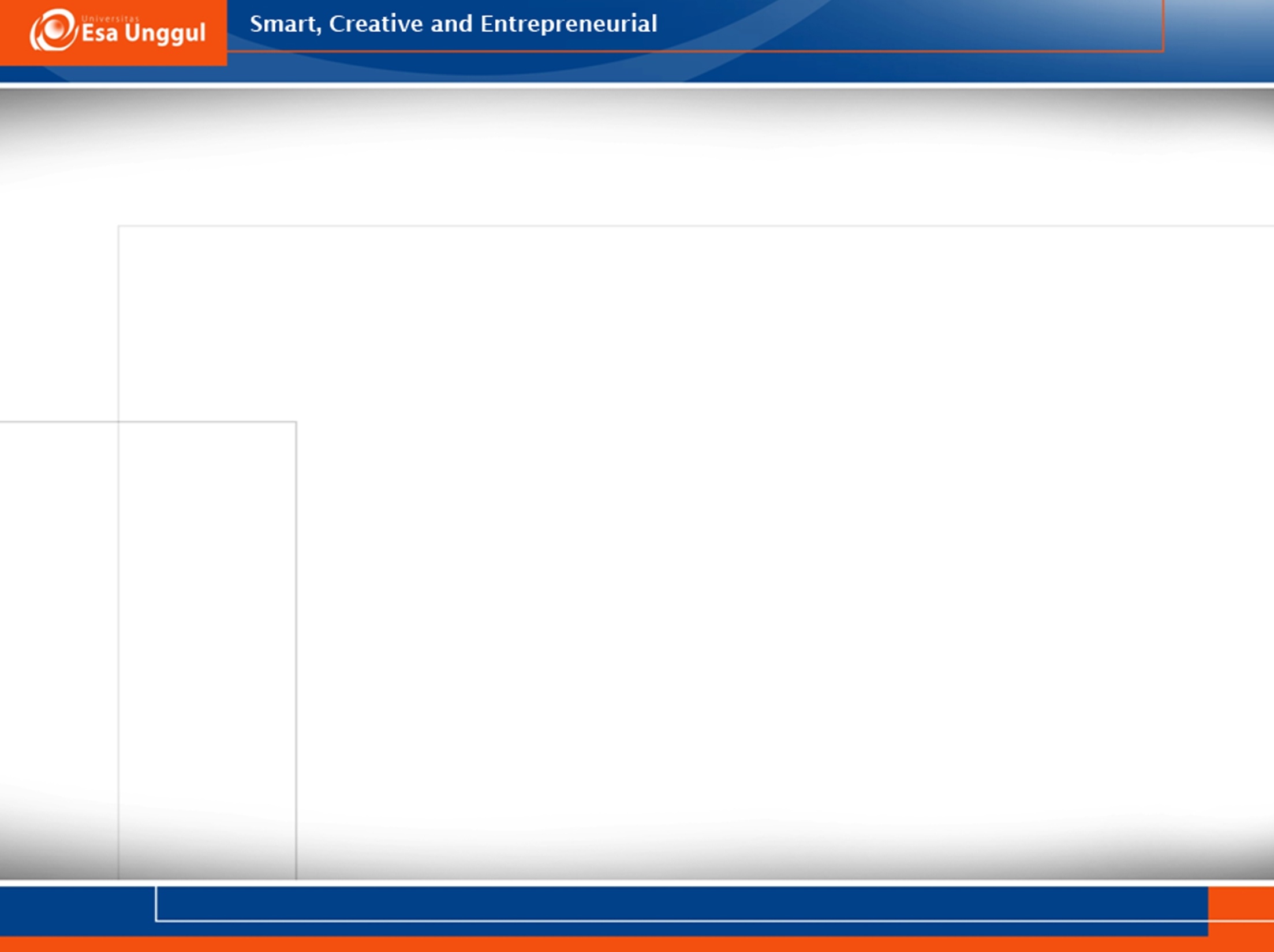 PENILAIAN
UTS						35 %
UAS						35 % 
ABSENSI					10 %
QUIZ						20 %
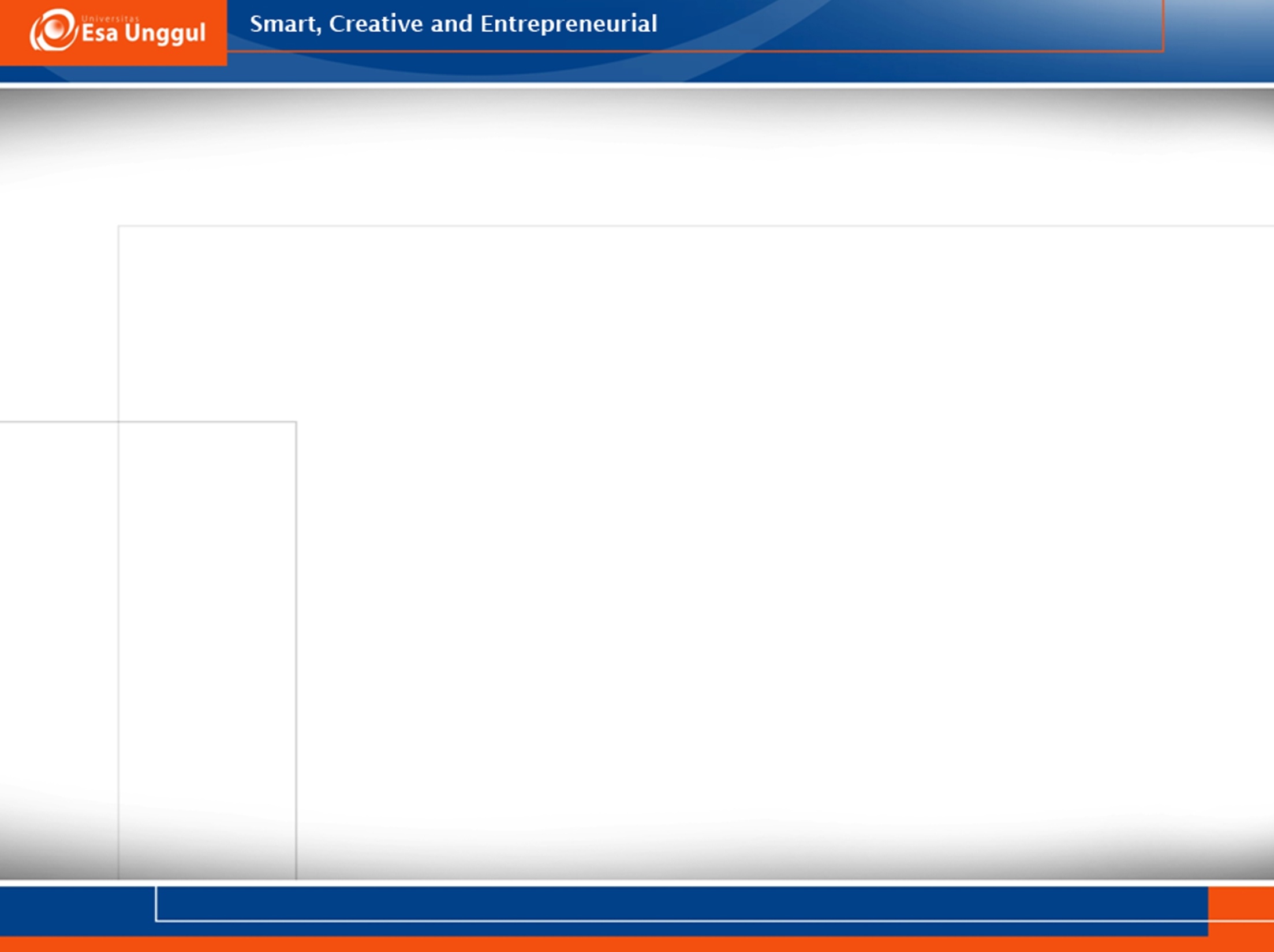 BUKU PEMBELAJARAN
Jeremy Dick, Elizabeth Hull, Ken Jackson,  Requirements Engineering, Springer-Verlag, 2004
Soren Lauesen Software Requirements - Styles and Techniques, Addison Wesley, 2002
Ian K. Bray , An Introduction to Requirements Engineering, Addison Wesley, 2002 
Colin Hood, Simon Wiedemann , Stefan FichtingerUrte Pautz ,Requirements Management, Springer-Verlag, 2008
KEMAMPUAN AKHIR YANG DIHARAPKAN
Memahami sejarah aplikasi mobile
Memahami ekosistem industri mobile
Memahami perbedaan pengembangan aplikasi mobile
Memahami persyaratan untuk mengembangkan aplikasi mobile
[Speaker Notes: a]
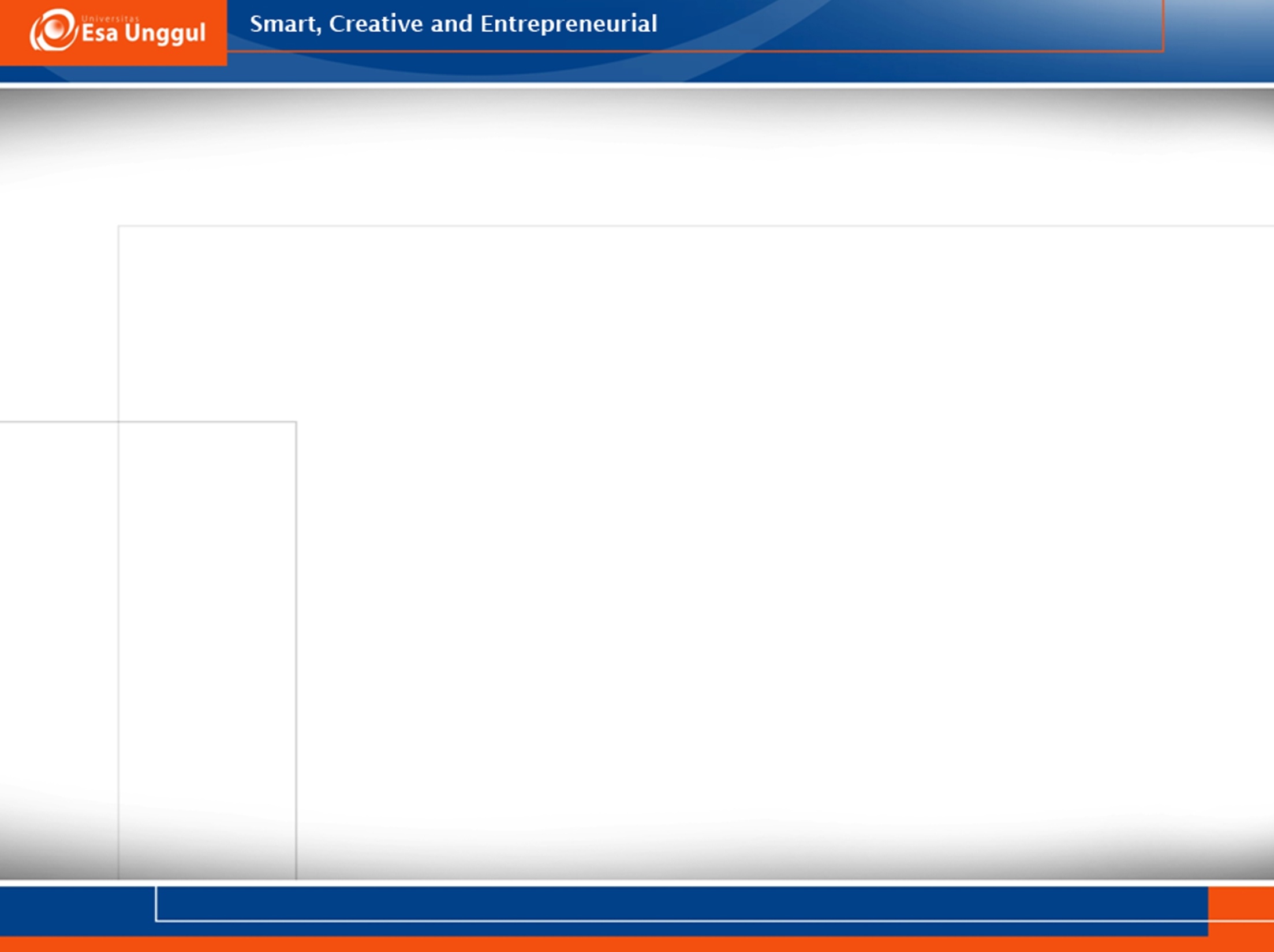 REFERENSI
iPhone Application Programming Guide: The Core Application http://developer.apple.com/iphone/library/documentation/iPhone/Conceptual/iPhoneOSProgrammingGuide/ApplicationEnvironment/ApplicationEnvironment.html#//apple_ref/doc/uid/TP40007072-CH7-SW1
Using Symbian OS: Getting Started http://developer.symbian.com/main/documentation/books/books_files/pdf/Getting_Started_final.pdf
Smartphone Numbers http://www.boygeniusreport.com/2009/04/19/samsungs-says-smartphones-will-make-up-29-percent-of-the-market- in-2012/
UIQ Symbian http://www.sonyericsson.com/cws/companyandpress/pressreleases/pressreleaseoverview/ key.PressResource.Foundation_second_update_release_FINAL-20080909
Obj-C memory  http://www.macdevcenter.com/pub/a/mac/2001/07/27/cocoa.html?page=3
Dalvik http://www.betaversion.org/~stefano/linotype/news/110
Android Tech Demo http://venturebeat.com/2009/01/01/android-netbooks-on-their-way-likely-by-2010
Overview of LiMo  http://www.limofoundation.org/images/stories/pdf/090211%20limo%20overview %20v3.pdf
[Speaker Notes: Bile apllication Develp]
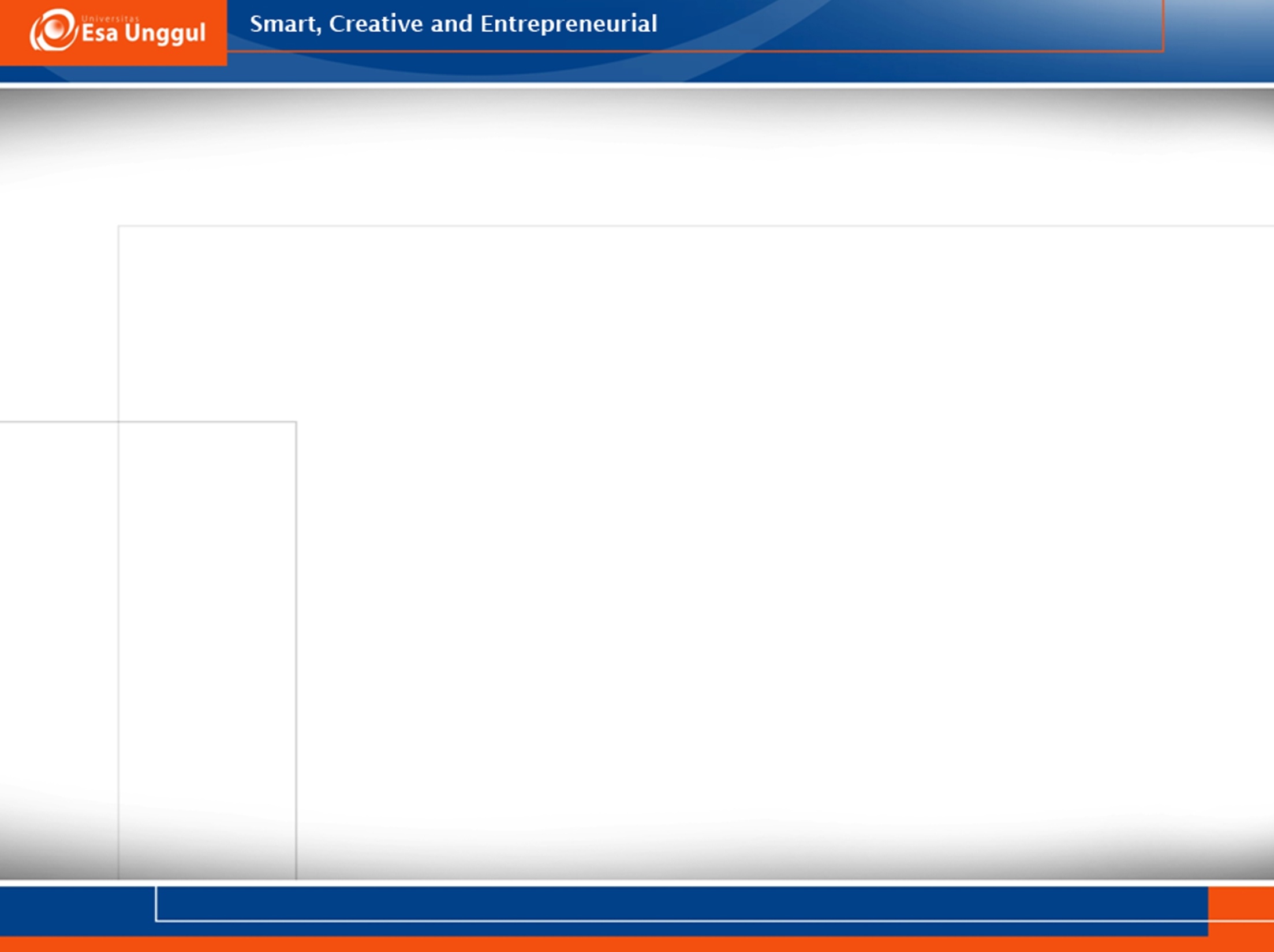 IN THE BEGINNING…
MOTOROLA DYNATAC 8000X
EARLY
SMART
PHONES
Nokia 9000 Series
WHAT IS A “SMARTPHONE”
  Semi-Smart: Phone 
    making calls
  E-mail
  Take pictures
  Plays mp3
  …
that
offers
features
beyond
  Phone that runs
a complete Operating System
  Offers a standardized platform for development
3rd
  Able to execute arbitrary
party applications
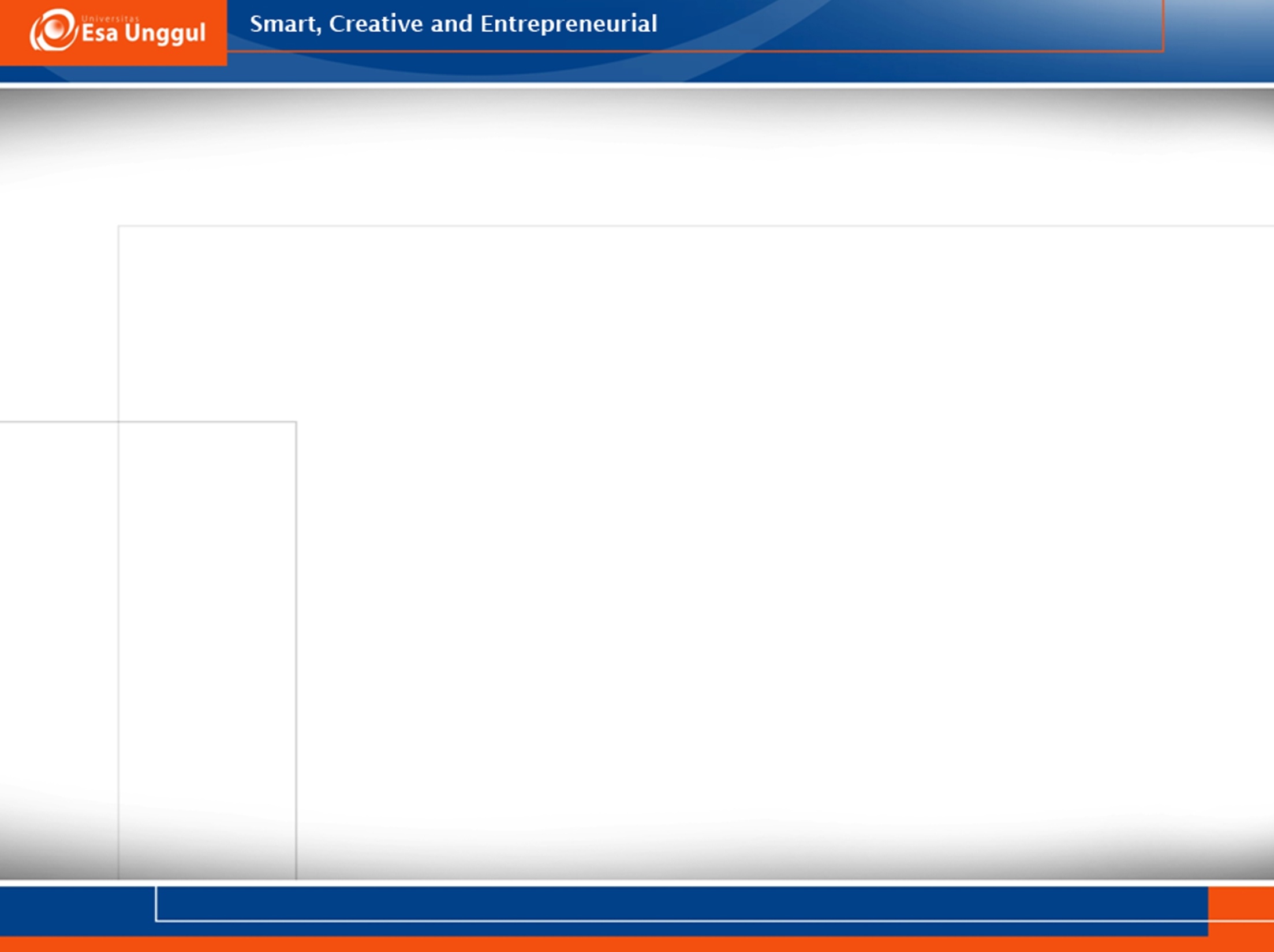 QUICK FACTS
  Today
  Cell phones in use today ~ 1.2 billion
  Smartphones account for 14% ~ 170
  Projected 2012
  Cell phones ~ 1.7 billion
  Smartphones 29% ~ 500 Million
  300% Smartphone growth in three years
MOBILE DEVELOPMENT
MOBILE DEVELOPMENT
 Java ME
 Symbian
 UIQ
 S60
 Android
 BlackBerry
 OVI
 Windows Mobile
 iPhone
 LiMo
 Ångström distribution
 Adobe Flash Light
 BREW
 OpenMoko
 Palm OS (Garnet OS, Cobalt OS)
 Palm webOS
  Mojo
SOLUTIONS
WHY?
  Different Phones Different Uses
  Phones for consumer or phone for business
  V-Cast vs Palm
  Money
  Hardware made money
  Tried to maintain control over content and services.
3rd
  Wanted to charge
party developers for the
privilege of using their platform.
 Digital signing
 Distribution mechanisms.
COMMON PROBLEM: ABSTRACTION
  Interface / GUI
  How does the developer create an interface
 Different interaction techniques
 Graphical capabilities of the phone
  Phone Services and Security
  What resources are available to your program
  What types of boundaries or constraints are put applications
  How can code be considered “safe”
on
OTHER ISSUES
  Distribution
  Centralized repository
  Direct OTI
  From PC
  Development
  Language familiarity
 Porting
  IDEs?
  Debugging
  Emulation Vs on Phone
  Performance
 Very limited resources
 Battery
VIRTUAL ENVIRONMENTS
JAVA PLATFORM
KVM / CLDC
  Specially designed mobile virtual machine
  Original Ran with 128k Memory footprint
  Paired down to bare bones
  Reduced versions of classes
 String, Object, Hashtable, Vector, Math, Simple Errors
  Yank out features
  No long, float, double
  Class Loaders
  Threading
  Multi dimensional arrays
  But Each phone implementation can add them back
  Takes a profile to complete the stack
MOBILE INFORMATION
DEVICE PROFILE
  Mobile Information Device Profile
  Adds libraries specific to Mobile phones
  IO
  Record management system
  Basic media playback system
  LCDUI- 2D drawing library typically used sprite based 2d games
  Optional packages
  SMS control
for
  PIM personal info management (Contact list control)
JAVA MICRO EDITION
  Almost all phones include a runtime
  Pluggable Architecture
  Attempted to be ubiquitous language development
  Security Model
  Relied heavily on digital signing
  Fell short of expectations
  Phone specific plug-ins
for
  Applications could be blocked without specific
certificates.
  Currently paired down version of java 1.3
JAVA MICRO EDITION
  New Version 3.0 just released
  Offers support for several new
  GPS
  New Graphics library LWUIT
  Screen orientation
  Only available for windows
  Updated CLDC.
features
BINARY RUNTIME ENVIRONMENT
WIRELESS (BREW)
  Developed by QUALCOMM
  V-Cast
  Similar to Java ME
  C/C++ vs Java
  Smaller subset of phones
  Tighter integration then ME
  Start to finish development integration
  High barrier to entry
  Number of large steps at high cost
  Java ME can be as simple as publish and go
OPERATING SYSTEMS
SYMBIAN
SYMBIAN: AT
A GLANCE
Good
Bad
  Huge Market
  45%
Share
  Strange flavor of C++
  Java and others with
SDK
  Resource management is cumbersome
  Two popular SDK’s that are incompatible
  Robust
and well
vetted platform
  Very open
  Low overhead event- based programming
S60 DEVELOPMENT:
THE STACK
S60 DEVELOPMENT:
IDE
  Carbide.c++
  Developed by Nokia
  IDE based on Eclipse platform
  Provides a set of tools for debugging
  SDK independent
  Carbide.vs
  Visual studio implementation
  Similar feature set
S60 DEVELOPMENT:
APPLICATION STRUCTURE
  All applications are treated as single entry point
  Main: Application Class
  Uses MVC style organization
  M: Document Class
dll’s
and
have
a
  V: Container / ContainerView Class
  C: AppUI Class
S60 DEVELOPMENT:CLASSES AND VARIABLES
Prefix  Category  Description
T            Type           Data container
C           Class          Class model
R           Resource    Manages external state
M           Mixin          Interface
Static          Factories and utility
Prefix  Category   Description
E           Enum          Values in enumeration
K           Constant     Class model
i             Member       Non-static ‘instance’ variable
Variable
a            Argument    Function argument
Automatic   Managed variable, destroyed
Variable      when out of scope
S60 DEVELOPMENT:
ACTIVE OBJECTS
S60 DEVELOPMENT: ERROR
  LEAVE and TRAP vs try/catch
HANDLING
Tint error;
TRAP(error, fooL());{ If(error!=KErrNon)
{
  Try Catch has large
  Use TRAP Macro
  Cleanup is an issue
Void  Ctest::FooL()
{
overhead
//
Handel
exception
}
CBar* v1= new (Eleave)
Cbar;
CleanupStack::PushL(v1);
//Do dangerious things
EvilMethodL();
CleanupStack::PopAndDestroy();
};
S60 DEVELOPMENT:
  Data caging
  /Resource
  /Sys
  /Private
SECURITY
MODEL
  /“Anything
else”
  Capabilities
  Open to all
  Granted by user
  Symbian Signed
  OEM
at install
S60 DEVELOPMENT: FUTURE
  June 24, 2008:
  Nokia outright purchased the Symbian OS
  Symbian Foundation Formed
  Goals
  “Provide a royalty-free open platform and accelerate innovation”
  Combine Symbian OS, S60, UIQ
  Move code base to open source in next two years
 http://www.youtube.com/watch?v=UxGa6kyPOjk&feature=player_embedded
 http://www.youtube.com/watch?v=gAg_MOFNfFc&feature=player_embedded
THANK YOU